NPS assembly
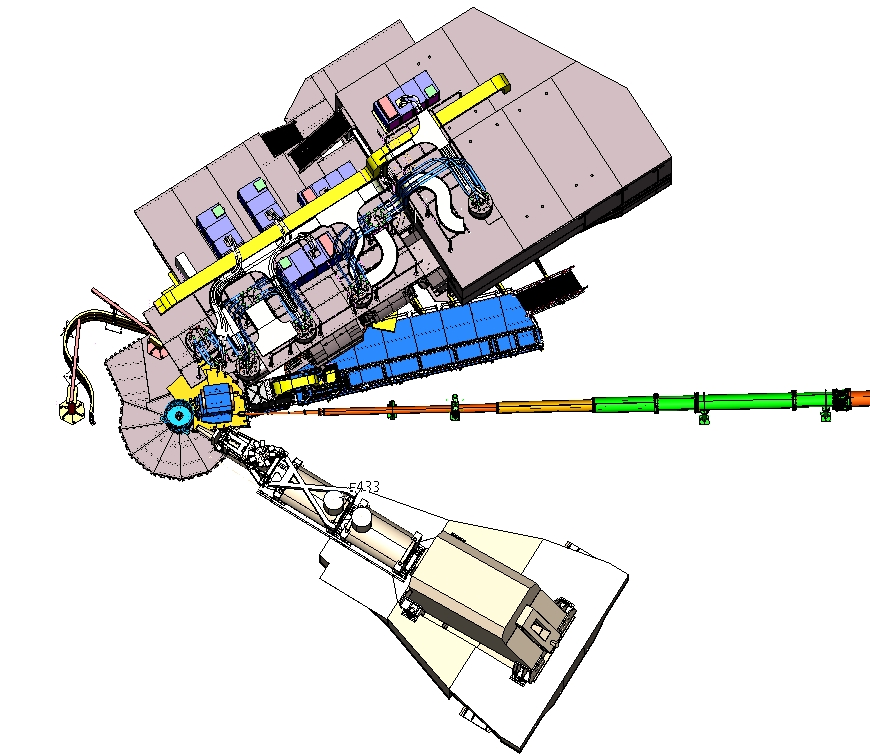 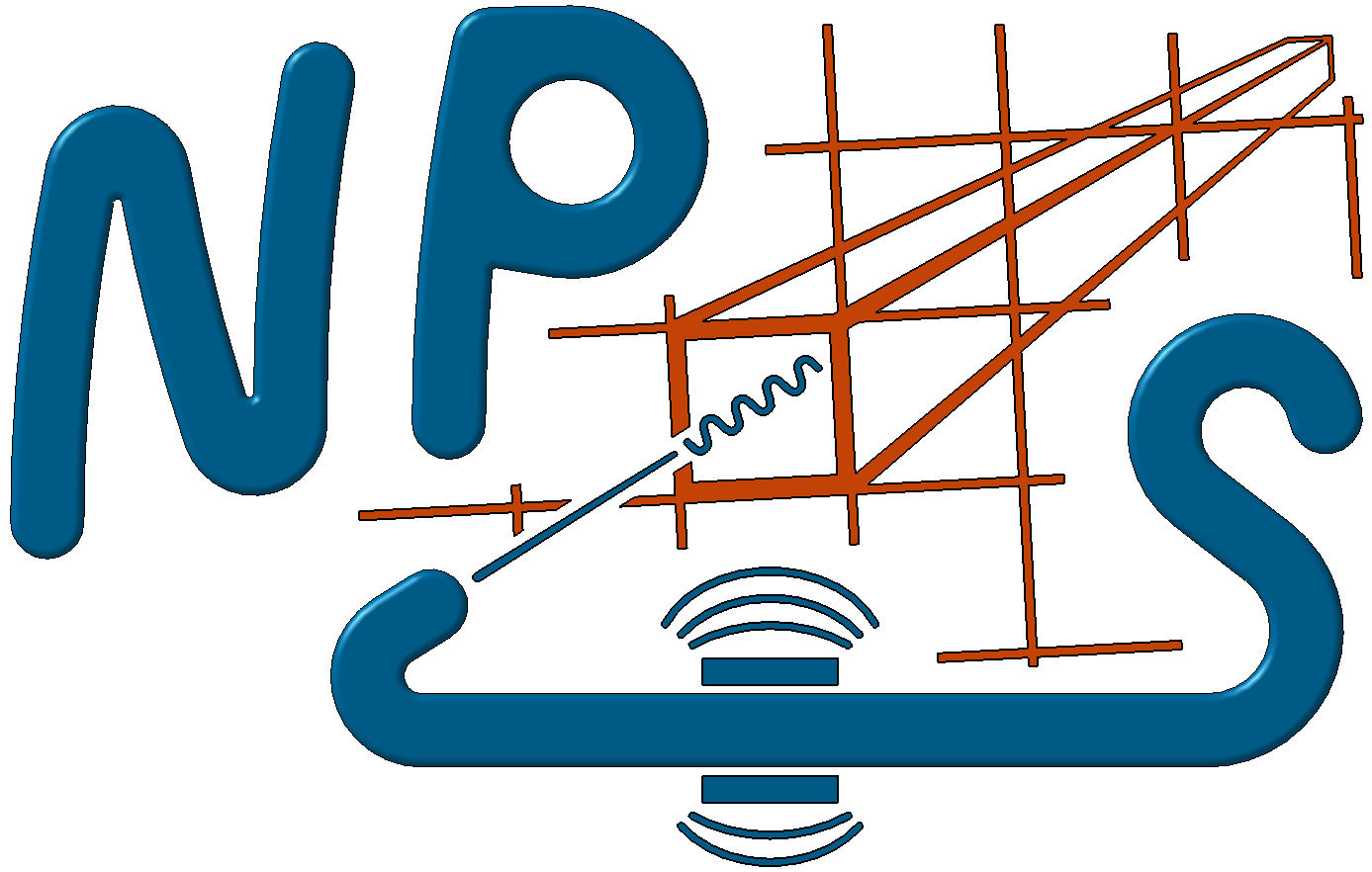 06/30/2022
nDVCS with NPS
1
1
Overview
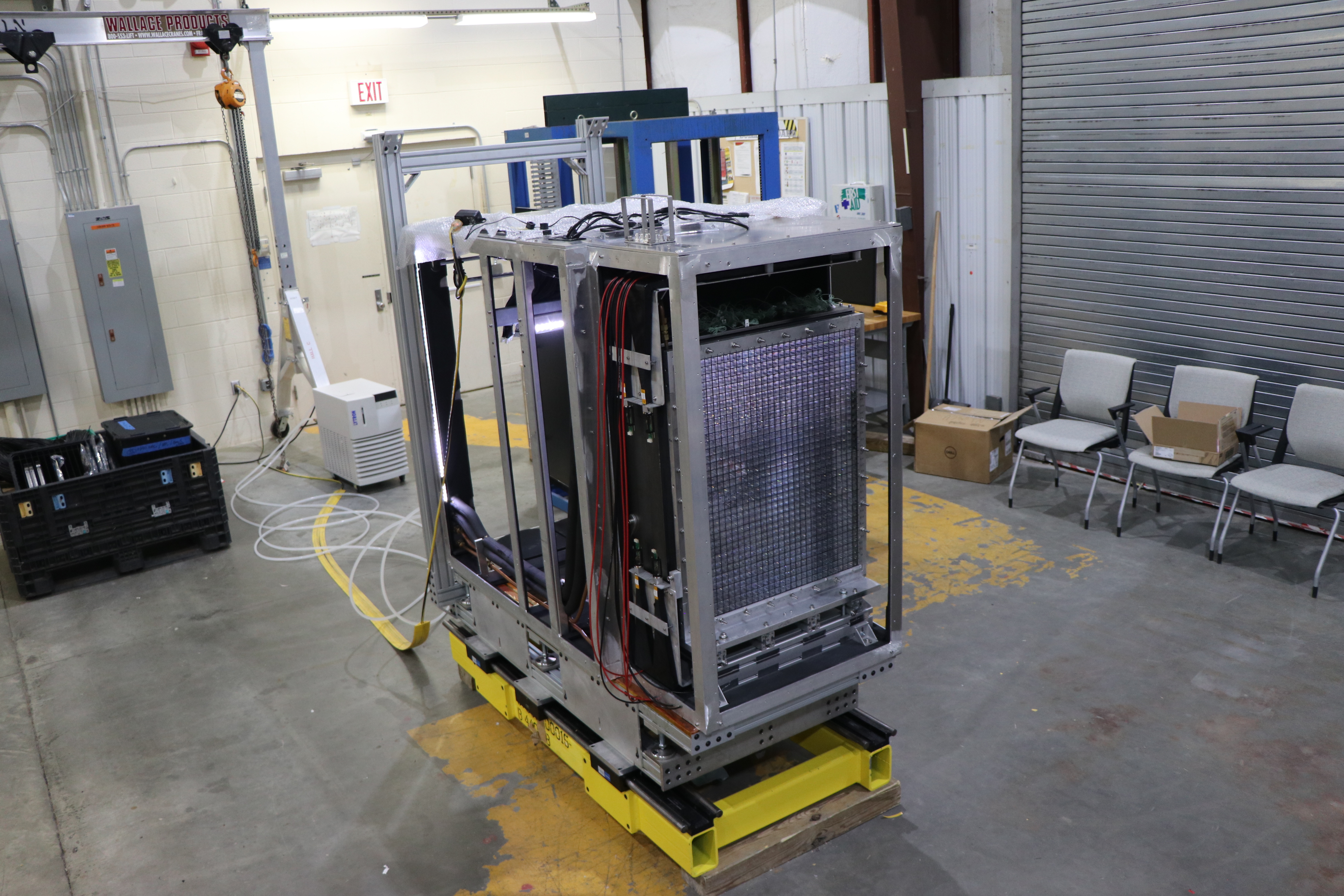 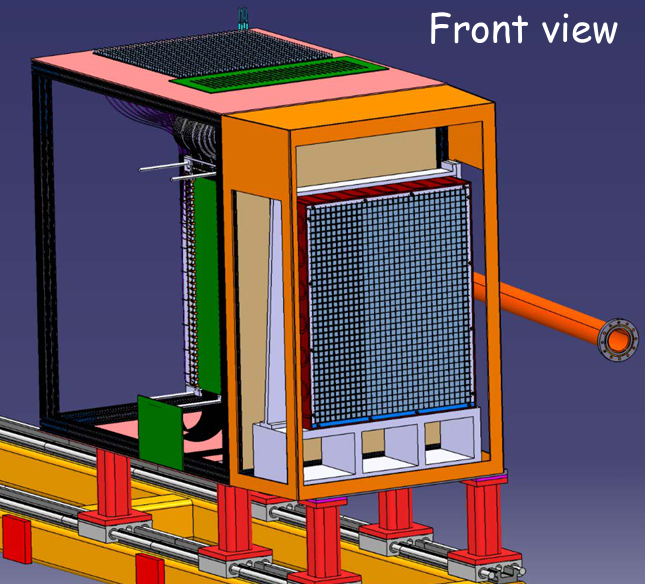 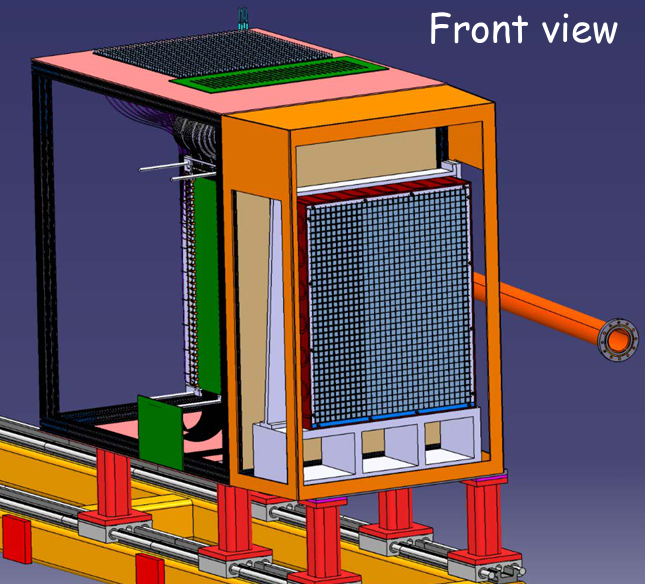 06/30/2022
NPS assembly
2
1
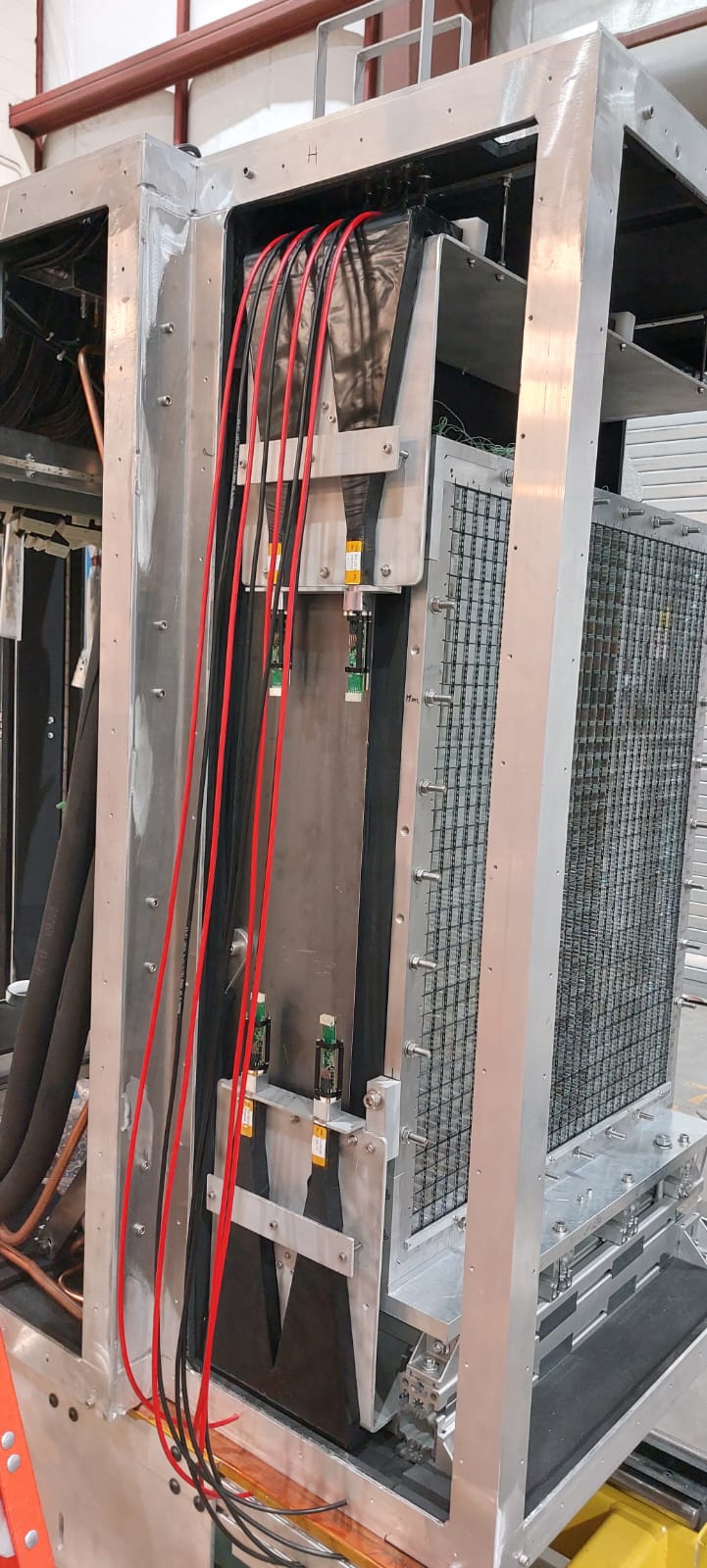 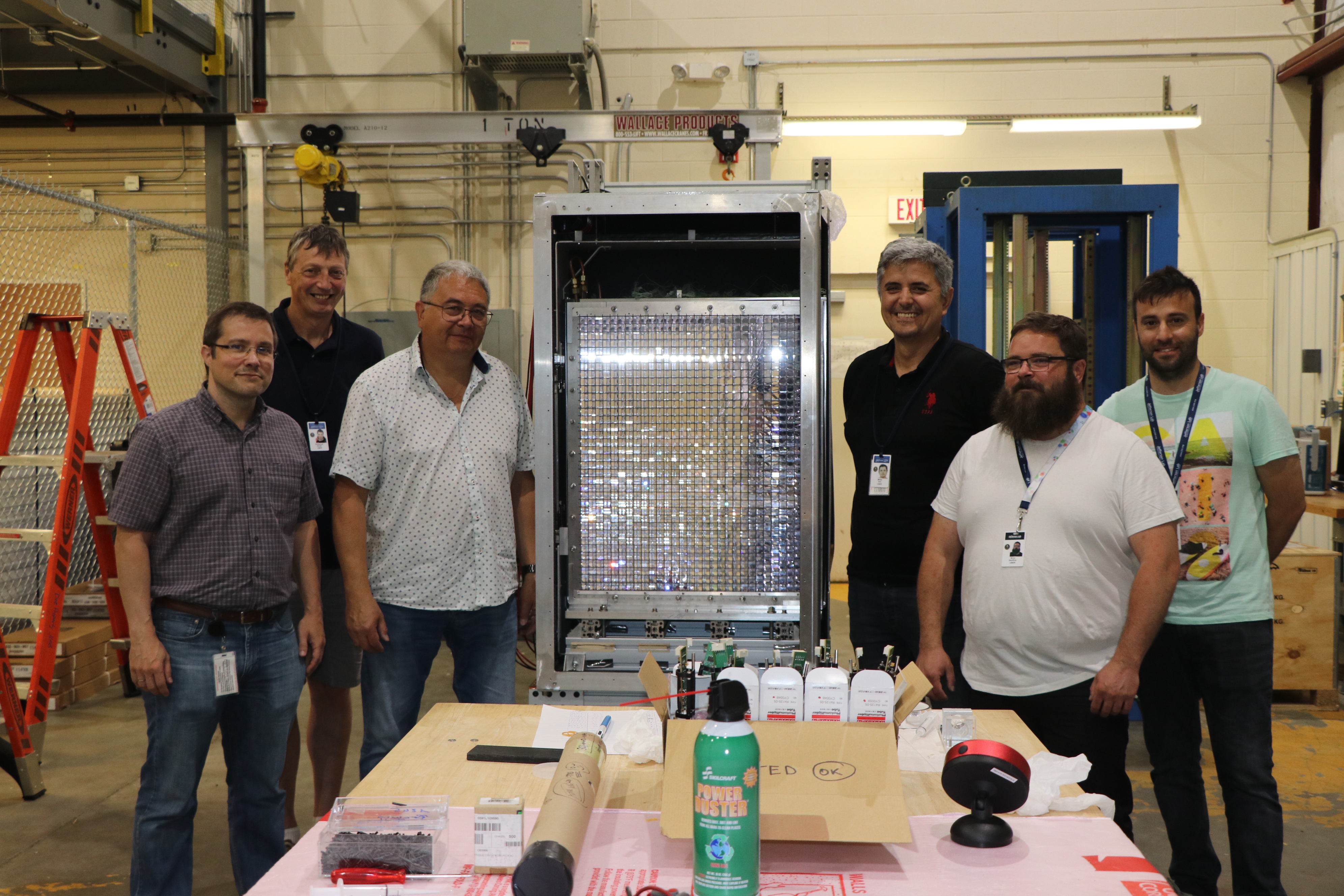 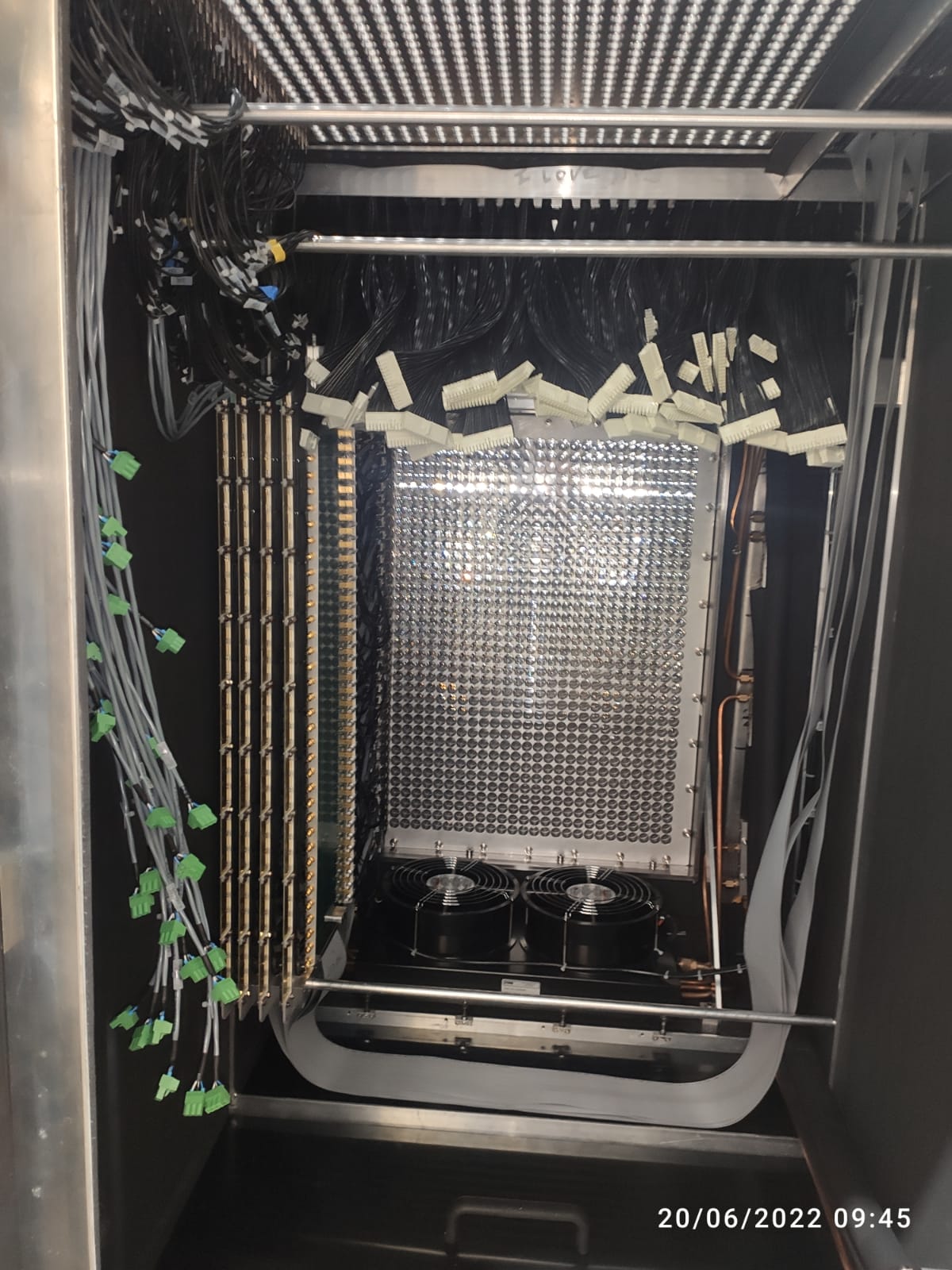 06/30/2022
NPS assembly
3
1
Top view
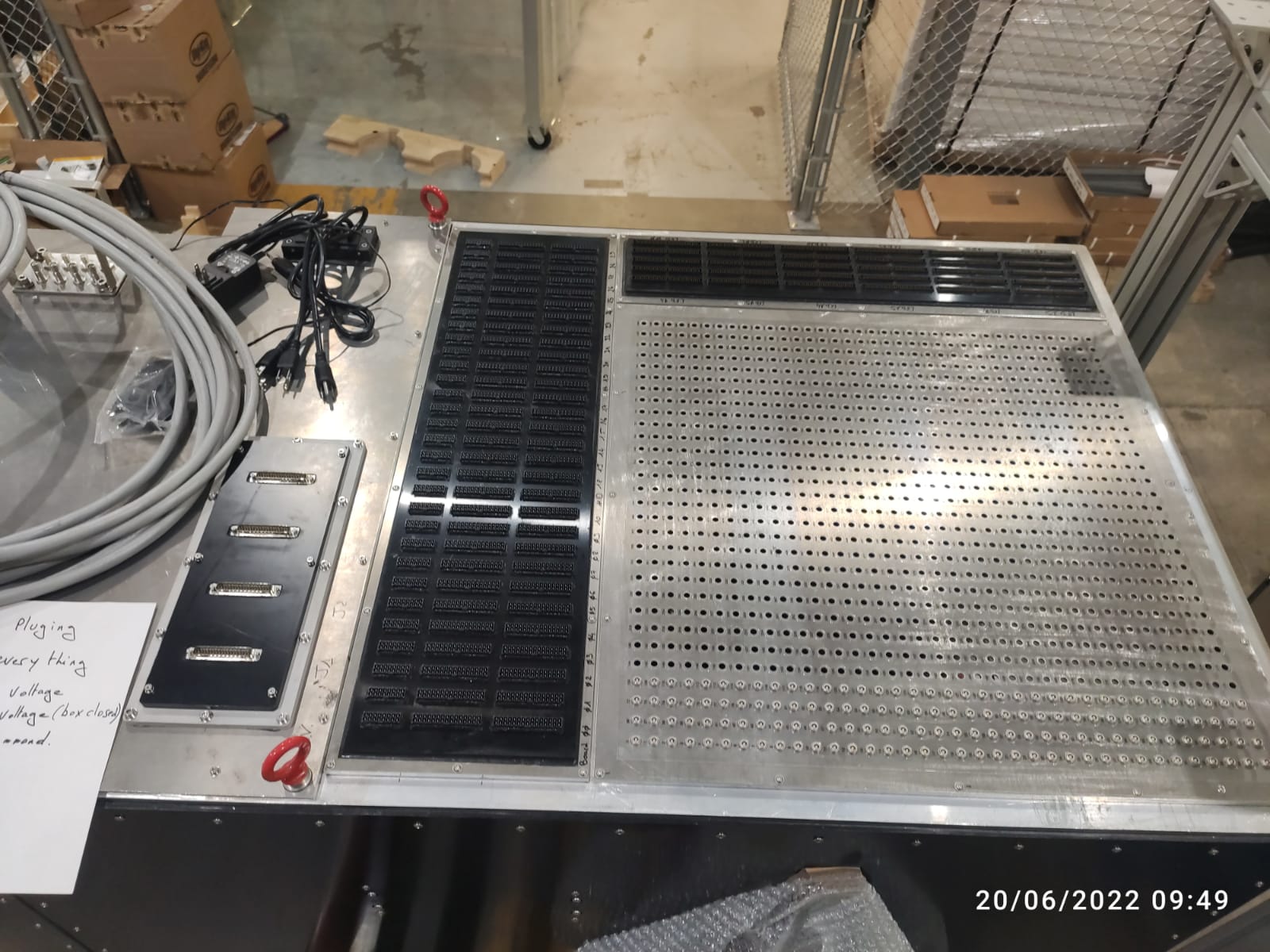 06/30/2022
NPS assembly
4
1
Title
06/30/2022
NPS assembly
5
1